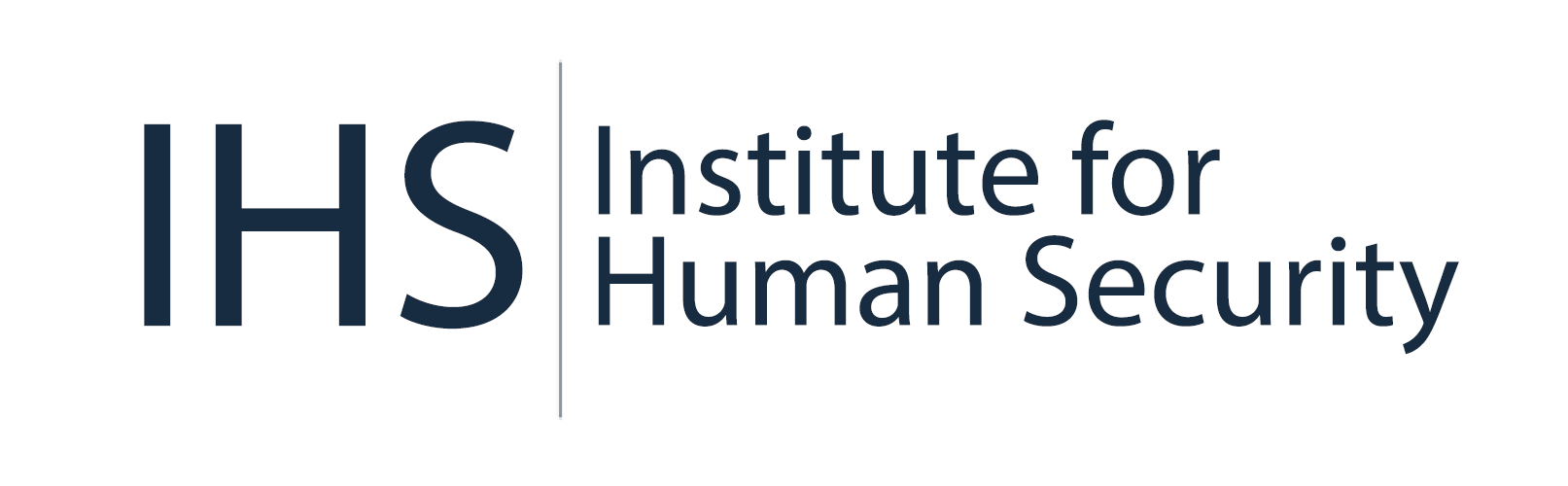 Building Legitimacy in Conflict-affected and Fragile States
Eileen Babbitt, PhD
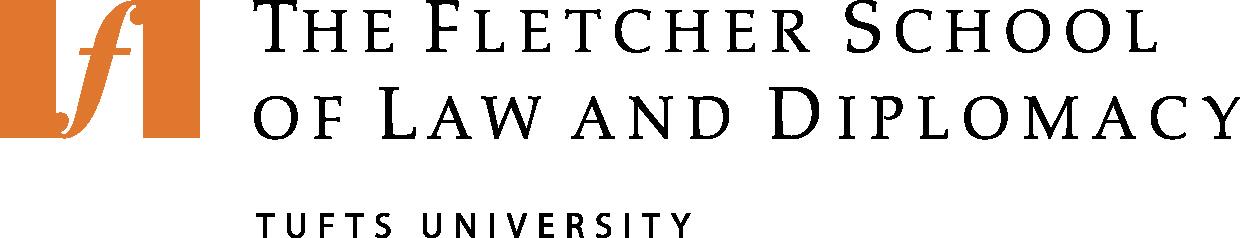 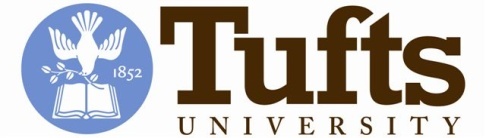 Why Legitimacy?
Perception leads to regime resilience and increased capacity
Connected to peace: 
    voluntary rather than 
    coerced or ‘bought’ 
    support
Sources hard to define,  hard to measure
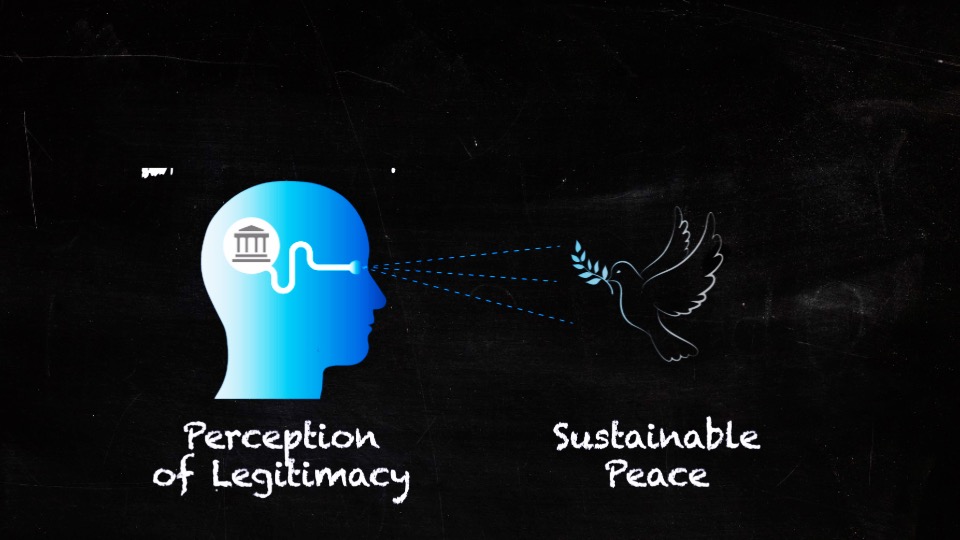 2
Legitimacy Defined
Popular acceptance of a governing authority’s right to exercise that authority

Subjective, not objective
Internal, not external
Multiple levels of governance
3
Sources of Legitimacy
Input/process

Output/performance

Tradition, religion, 
    identity, ideology…
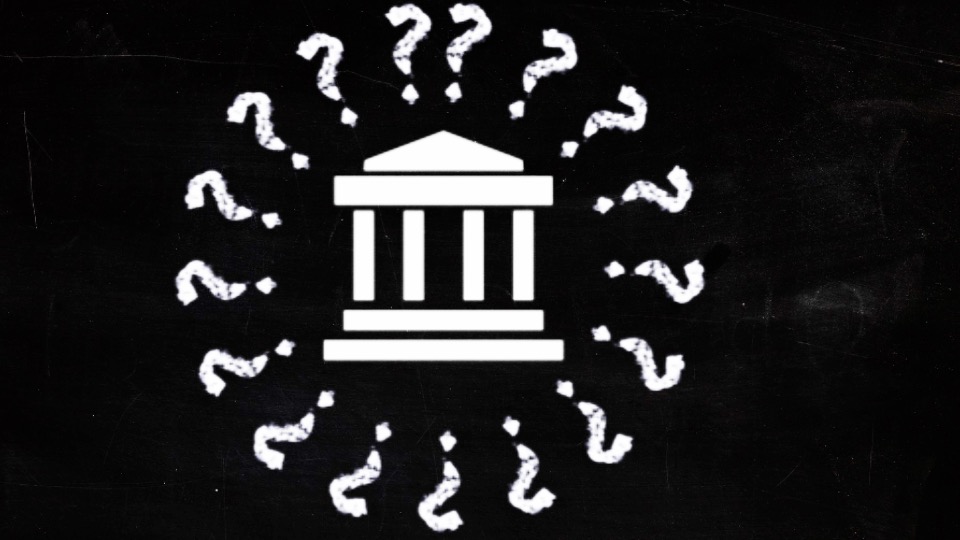 4
Four Working Groups
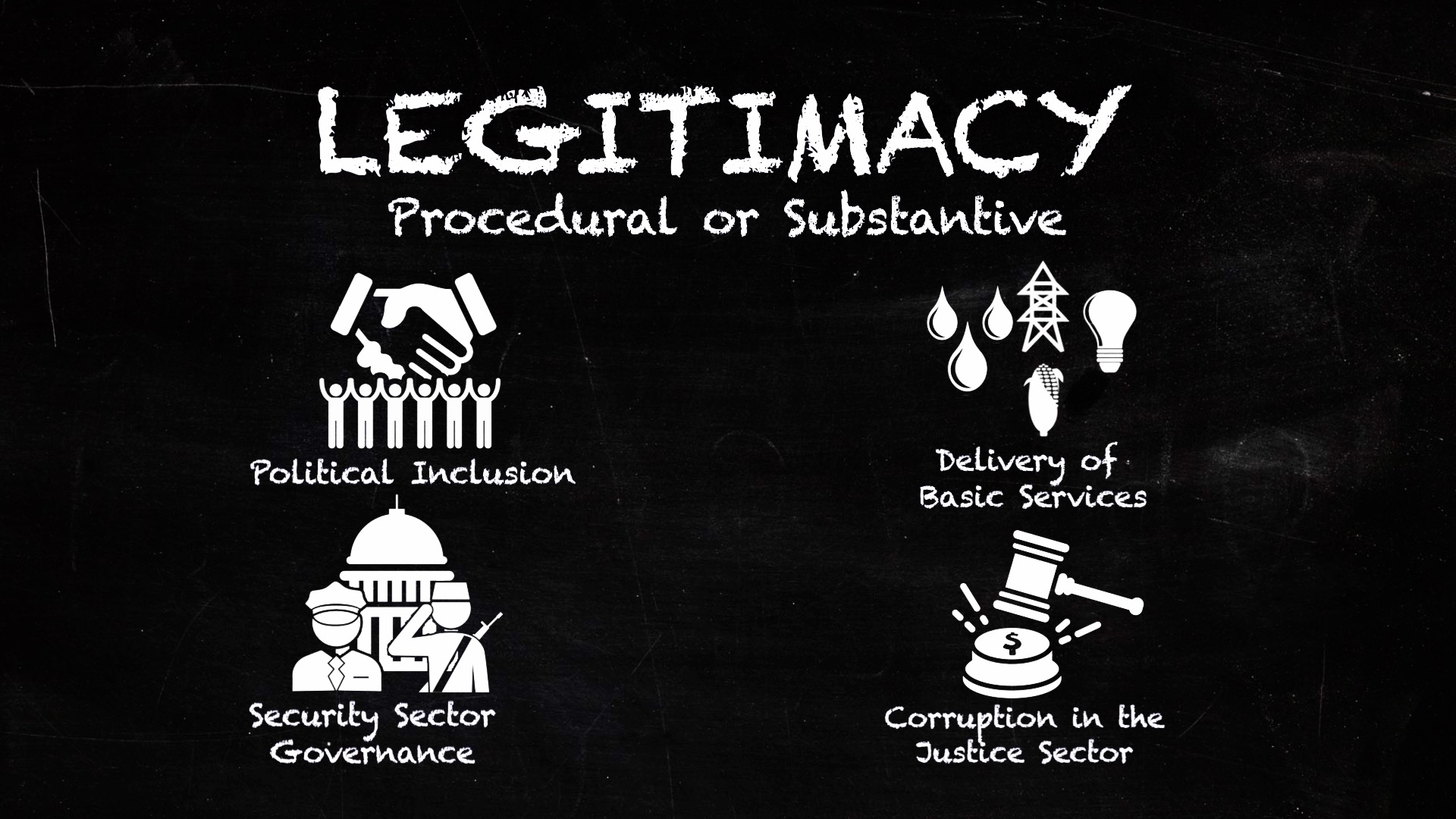 5
Political Inclusion: Input legitimacy
Quality inclusion: ability of included actors to make meaningful contributions,
    be respected, taken seriously
Leads to outcomes per-
    ceived as legitimate; more
    durable
The “who” and “how”
     need to be carefully constructed
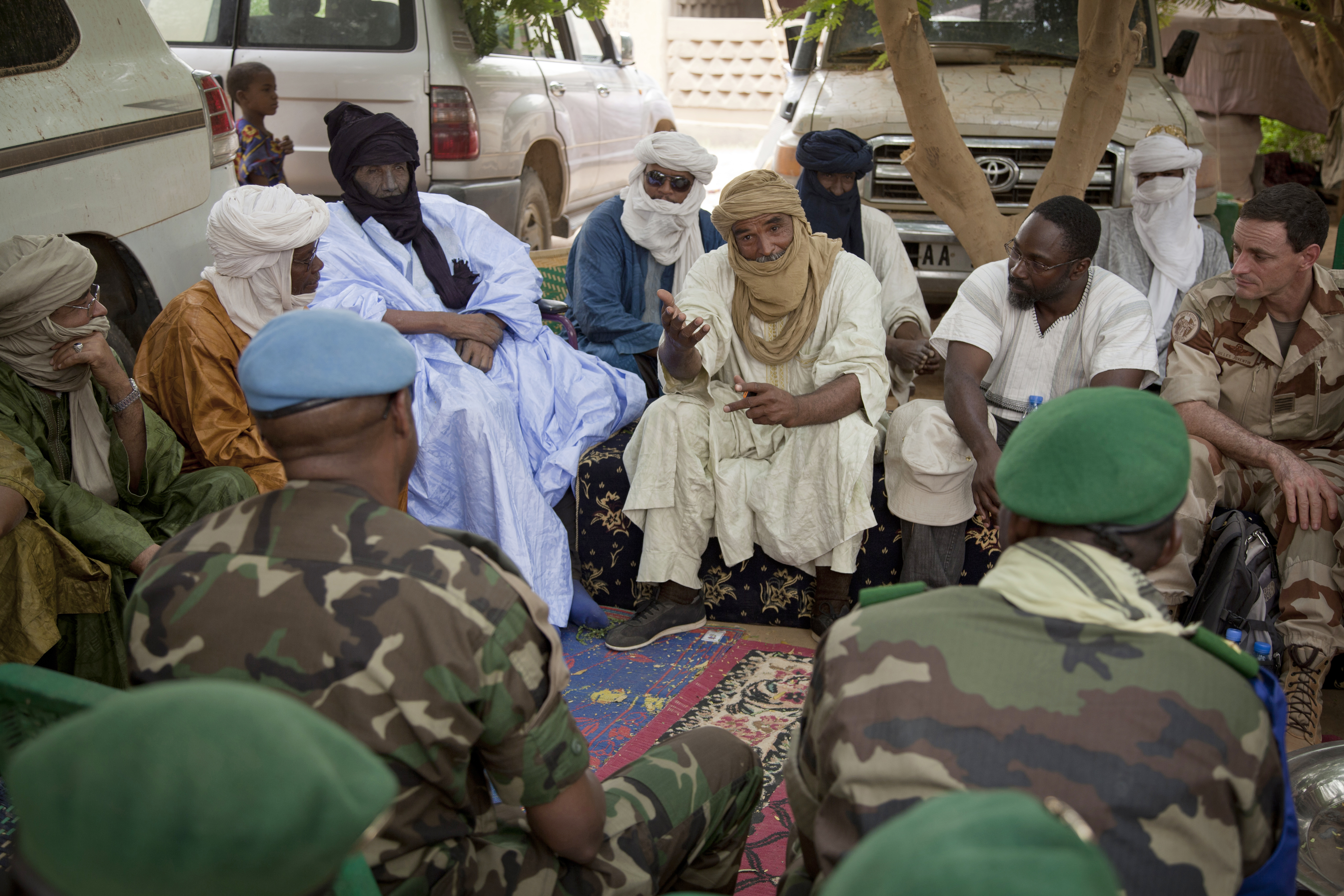 6
More Information
http://fletcher.tufts.edu/Institute-for-Human-Security
7